ΤΕΣΤ ΣΤΟ QUIZIZZ
ΕΙΣΗΓΗΤΕΣ:
ΜΑΡΙΑ ΤΖΩΡΤΖΗ,ΠΕ80
ΛΕΥΤΕΡΗΣ ΜΠΛΕΤΣΑΣ,ΠΕ86
ΠΑΡΟΥΣΙΑΣΗ ΓΙΑ ΤΑ ΣΧΟΛΕΙΑ: 
1ο ΓΕΝΙΚΟ ΛΥΚΕΙΟ ΝΕΑΣ ΙΩΝΙΑΣ ΚΑΙ 1ο ΓΕΝΙΚΟ ΛΥΚΕΙΟ ΧΟΛΑΡΓΟΥ
ΠΑΡΑΣΚΕΥΗ 19-02-2021
Είναι εφαρμογή εξαιρετικά ελκυστική για τους μαθητές και παρέχει ένα περιβάλλον ανάλογο με αυτό των παιχνιδιών που παίζουν στις ψηφιακές συσκευές.

Δίνει τη δυνατότητα χρονομέτρησης παρέχει ενδείξεις για τον βαθμό κατοχής του αντικειμένου από τους μαθητές.

Δίνει σε πραγματικό χρόνο, άμεσα, πληροφορίες στον/την εκπαιδευτικό για την πορεία των παιδιών που συμμετέχουν και κατόπιν πλήρη στοιχεία, συγκεντρωτικά και ατομικά, που τον/την βοηθούν να αποτιμήσει, τόσο την επίδοση των παιδιών,  όσο και  την ποιότητα  των ερωτημάτων που κατασκεύασε.
Εμφανίζει τις ερωτήσεις με διαφορετική σειρά στα παιδιά, δυσκολεύοντας την αντιγραφή.

Συνεργάζεται με ψηφιακές τάξεις, όπως το Google Classroom.

Υποστηρίζει μαθηματικές πράξεις και σύμβολα.
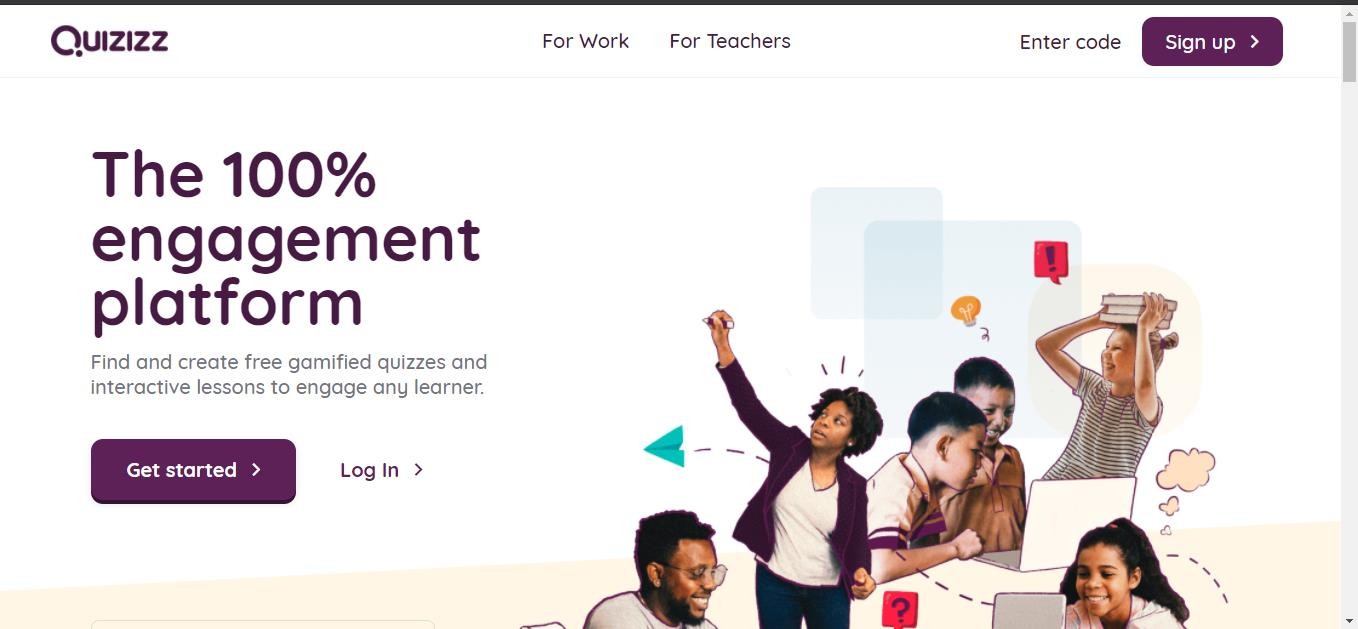 Πώς κατασκευάζω τεστ στο Quizizz
Διεύθυνση: https://quizizz.com/
Κάνω κλικ στο Get Started
[Speaker Notes: Πώς κατασκευάζω τεστ στο Quizizz]
Κάνω εγγραφή ακολουθώντας τις οδηγίες που παρέχει η εφαρμογή είτε μέσω του λογαριασμού μου στο Google, είτε κάνοντας κανονικά λογαριασμό.
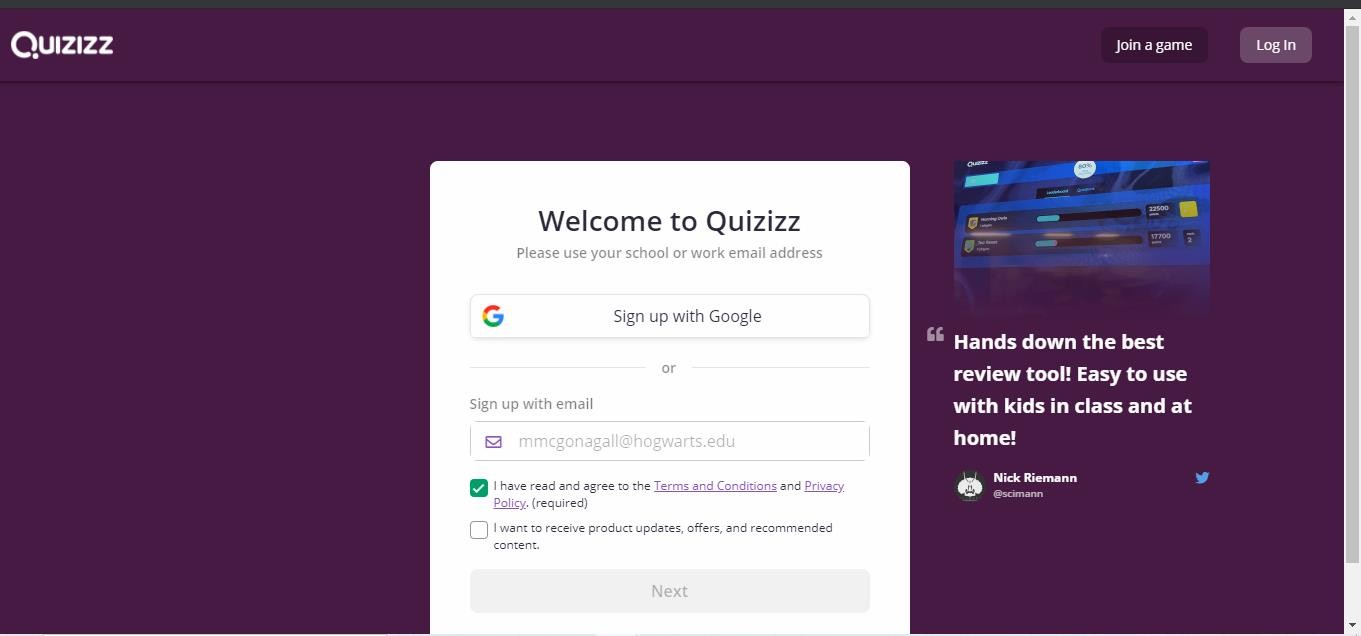 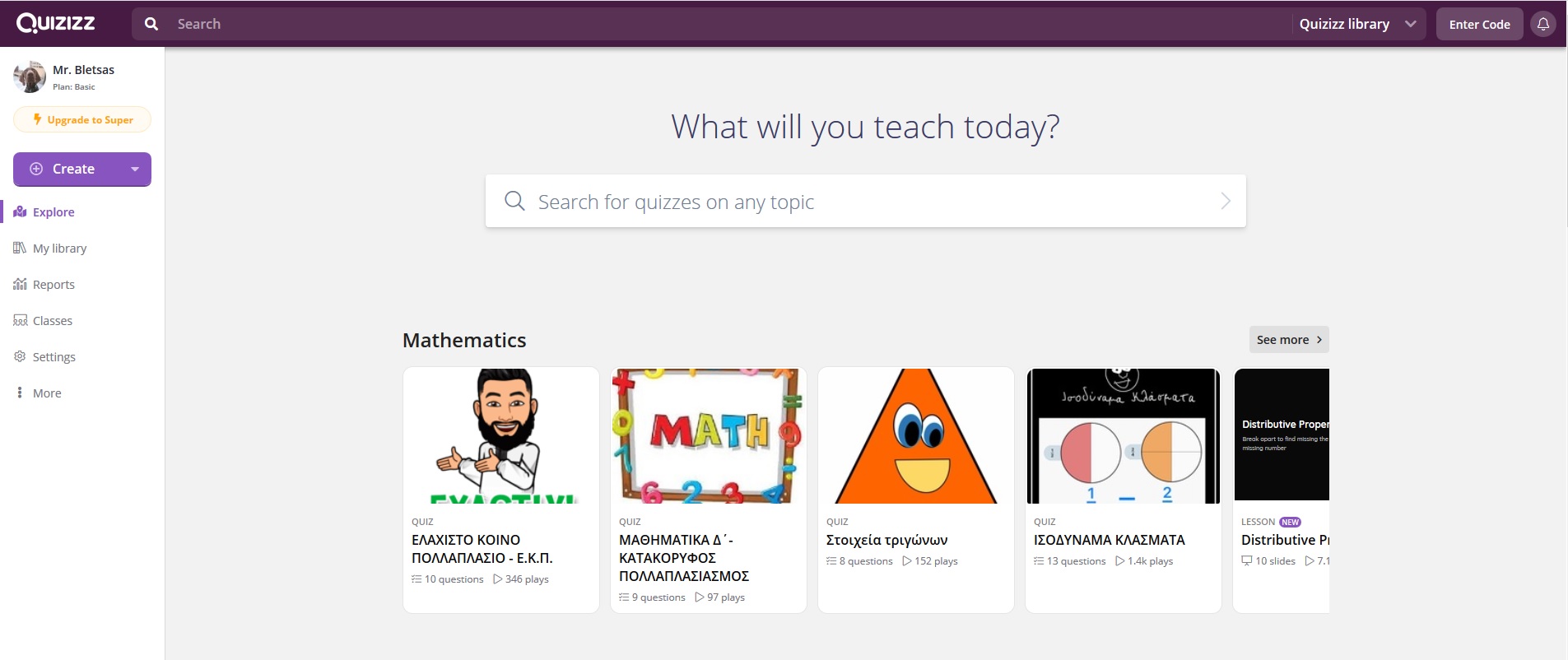 Επιλέγω πρώτα Create και έπειτα στην καρτέλα που θα ανοίξει Quiz
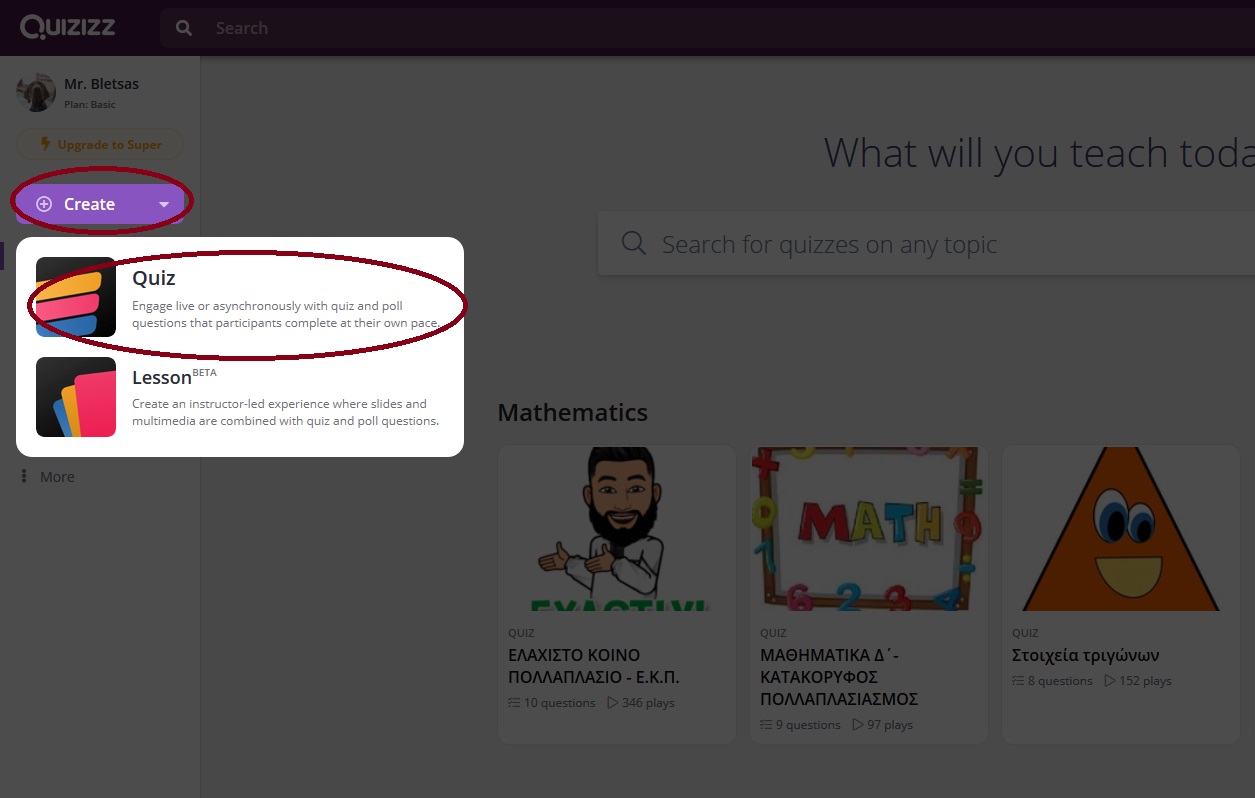 Γράφω τον τίτλο του κουίζ που θέλω να δημιουργήσω, επιλέγω το γνωστικό πεδίο και πατάω Next.
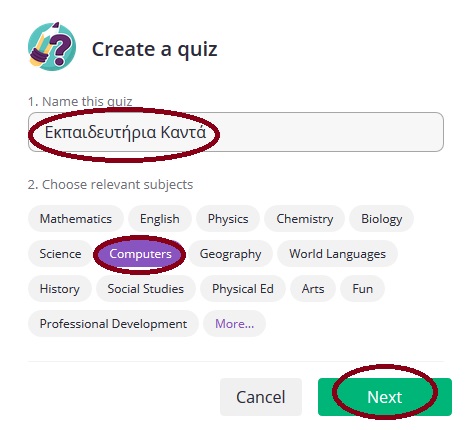 Η επόμενη σελίδα δείχνει τα είδη των ερωτήσεων που μπορώ να δημιουργήσω. Για να κατασκευάσω  ερώτηση σωστού - λάθους ή πολλαπλής επιλογή επιλέγω Multiple Choice.
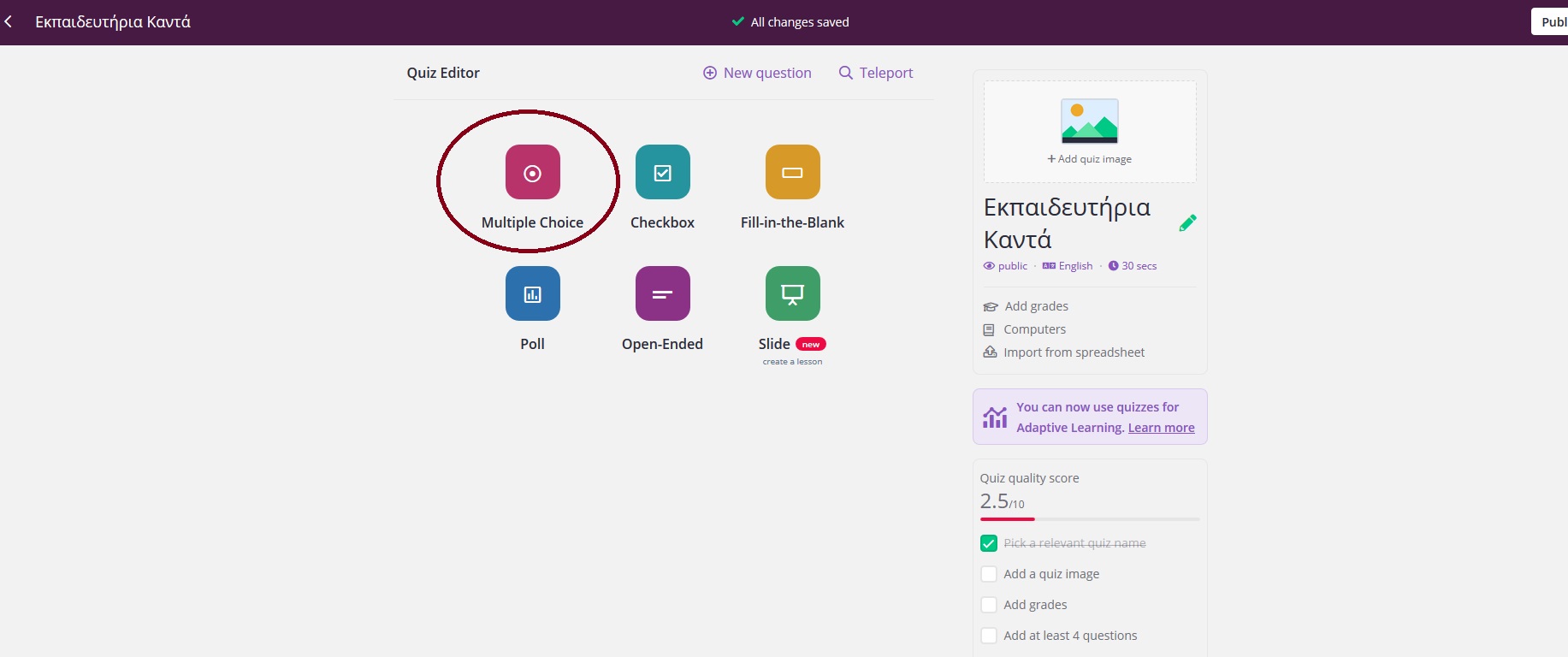 Γράφω την ερώτηση πάνω τις προτεινόμενες απαντήσεις κάτω και κάνω κλικ στη σωστή. Μπορώ να προσθέσω συναρτήσεις  βίντεο κτλ.
Κάτω αριστερά μπορώ να ρυθμίσω τον χρόνο στον οποίο θέλω να απαντηθεί η ερώτηση και πατάω Save.
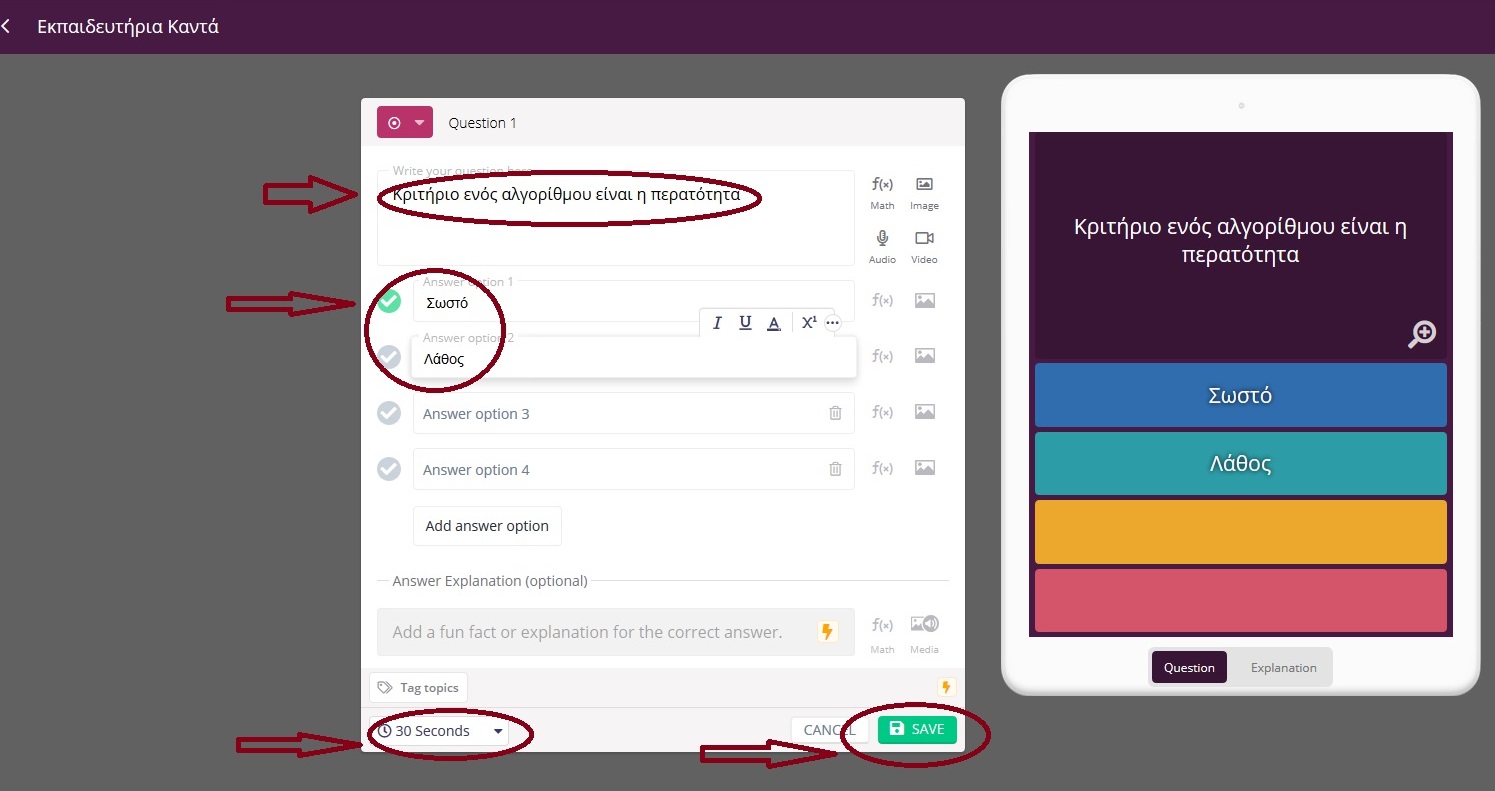 Επιλέγω New Question.
Αν θέλω να κατασκευάσω ερώτηση που δέχεται περισσότερες από μία απαντήσεις, επιλέγω Checkbox.
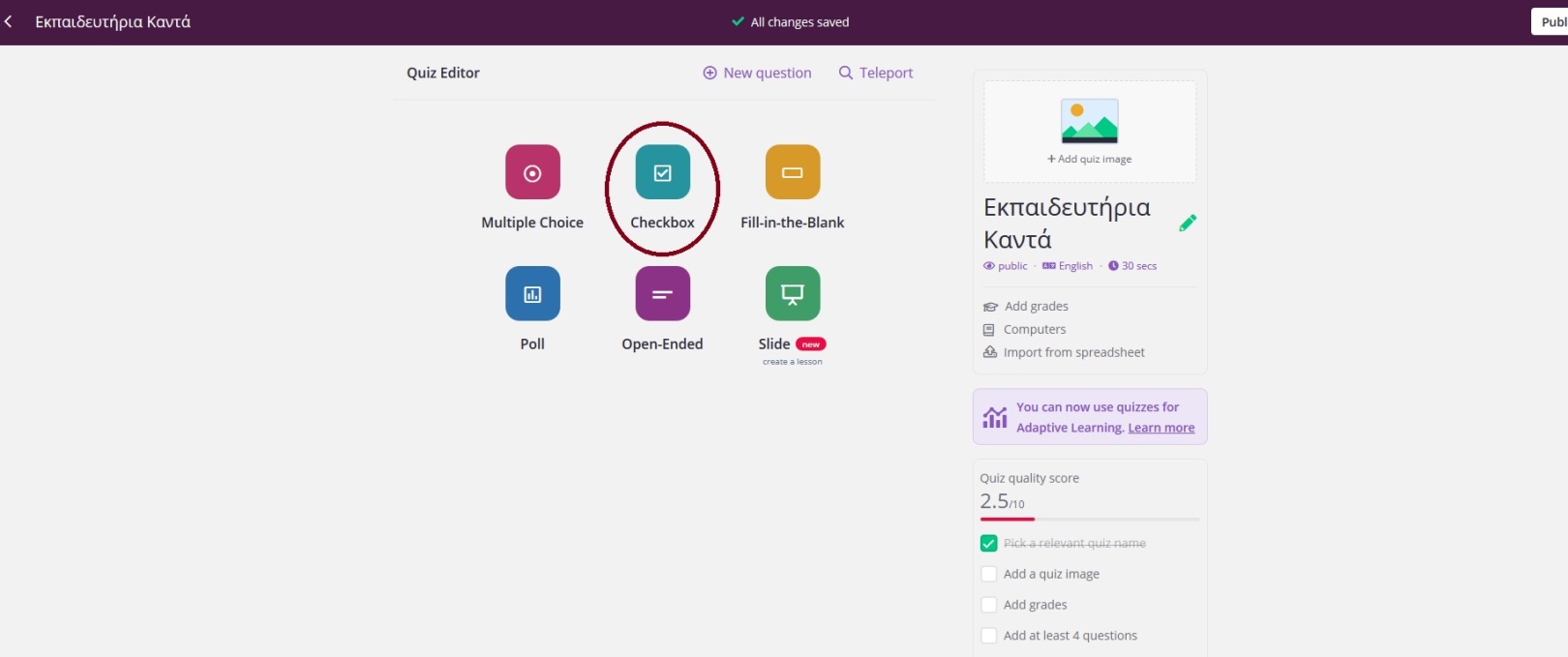 Επιλέγω New Question.
Για να κατασκευάσω ερώτηση συμπλήρωσης κενού, επιλέγω Fill-in-the-Blank.
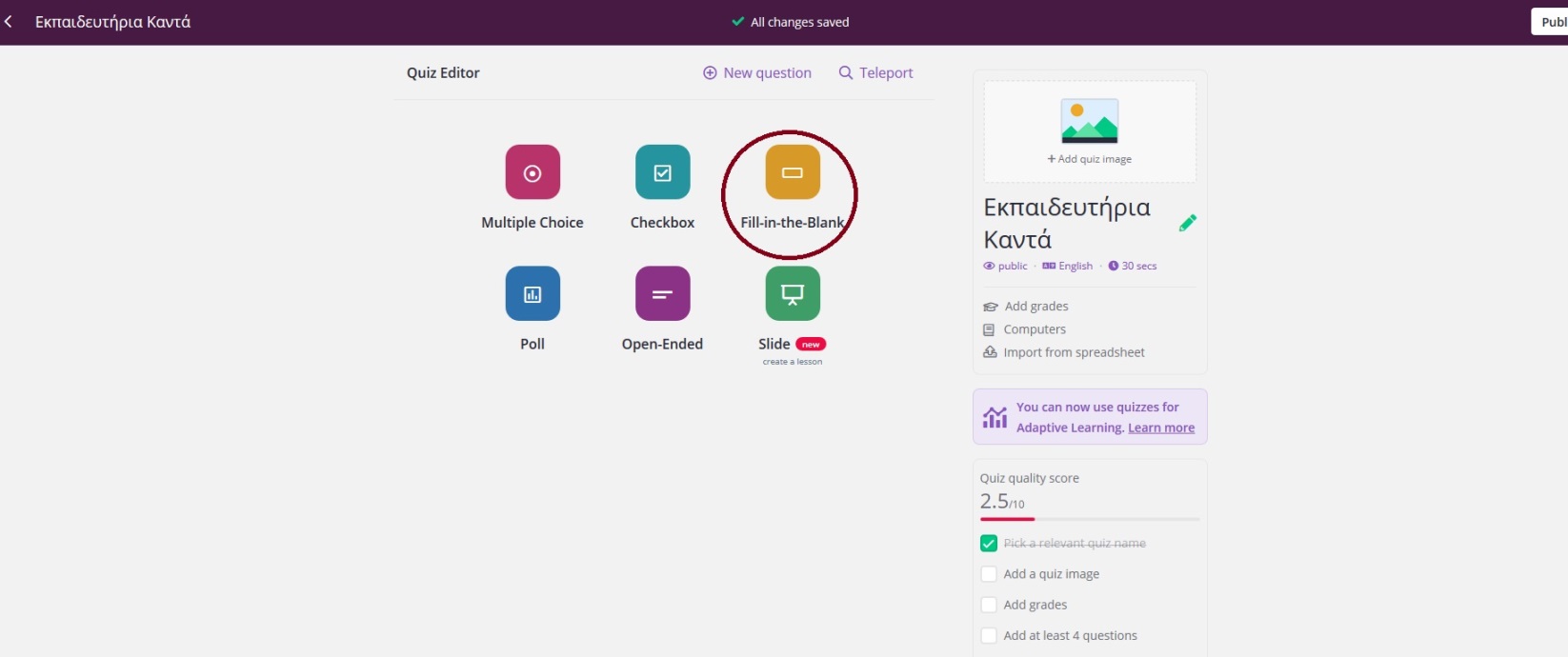 Επιλέγω New Question.
Επιλέγω Open-Ended, εάν θέλω να κατασκευάσω ερώτηση ανάπτυξης.
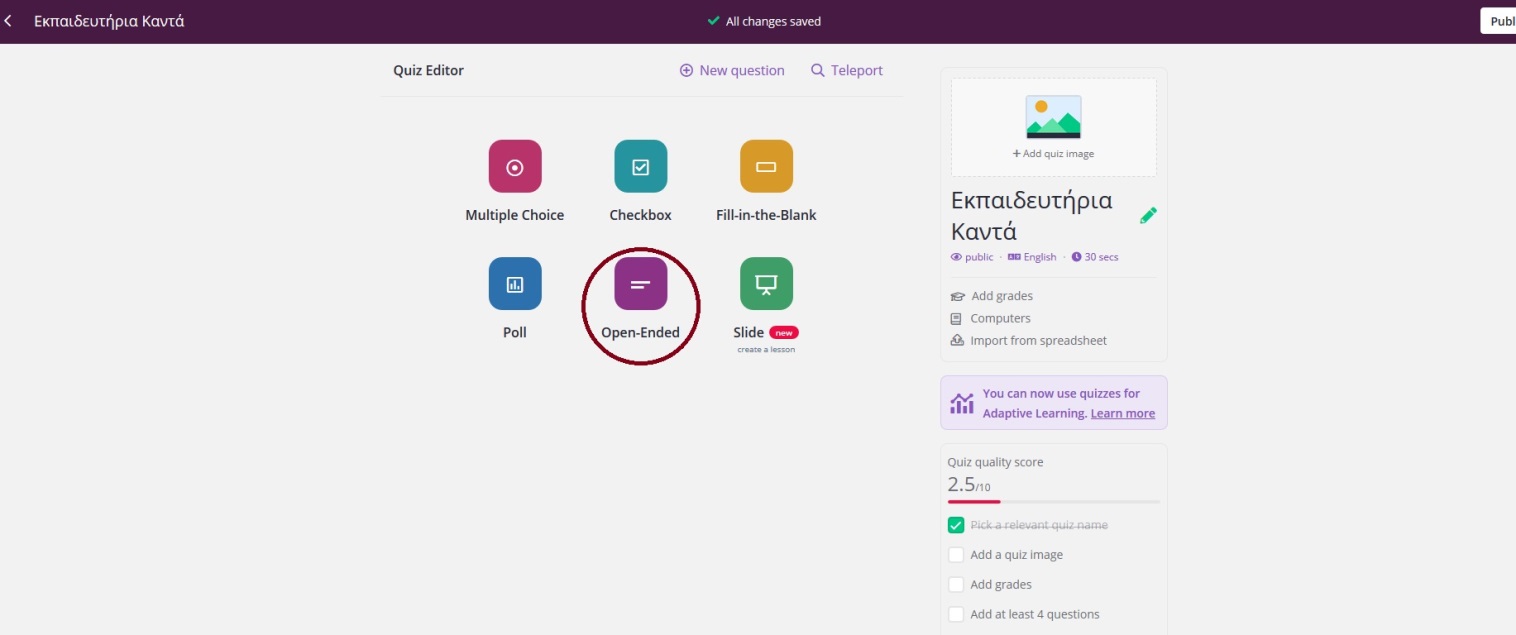 Στις  ερωτήσεις Fill-in-the-Blank και Open-Ended αν γράψω την απάντηση και το παιδί δεν απαντήσει ακριβώς το ίδιο καταγράφεται ως λανθασμένη, οπότε καλύτερα να μη δώσετε την απάντηση και να διορθώσετε μετά τη λήξη.
Ένα εύκολος τρόπος για να δημιουργήσετε το κλασικό Fill-in-the-Blank είναι η χρήση του Multiple Choice  με κενό για την σωστή λέξη και τις προτεινόμενες απαντήσεις κάτω
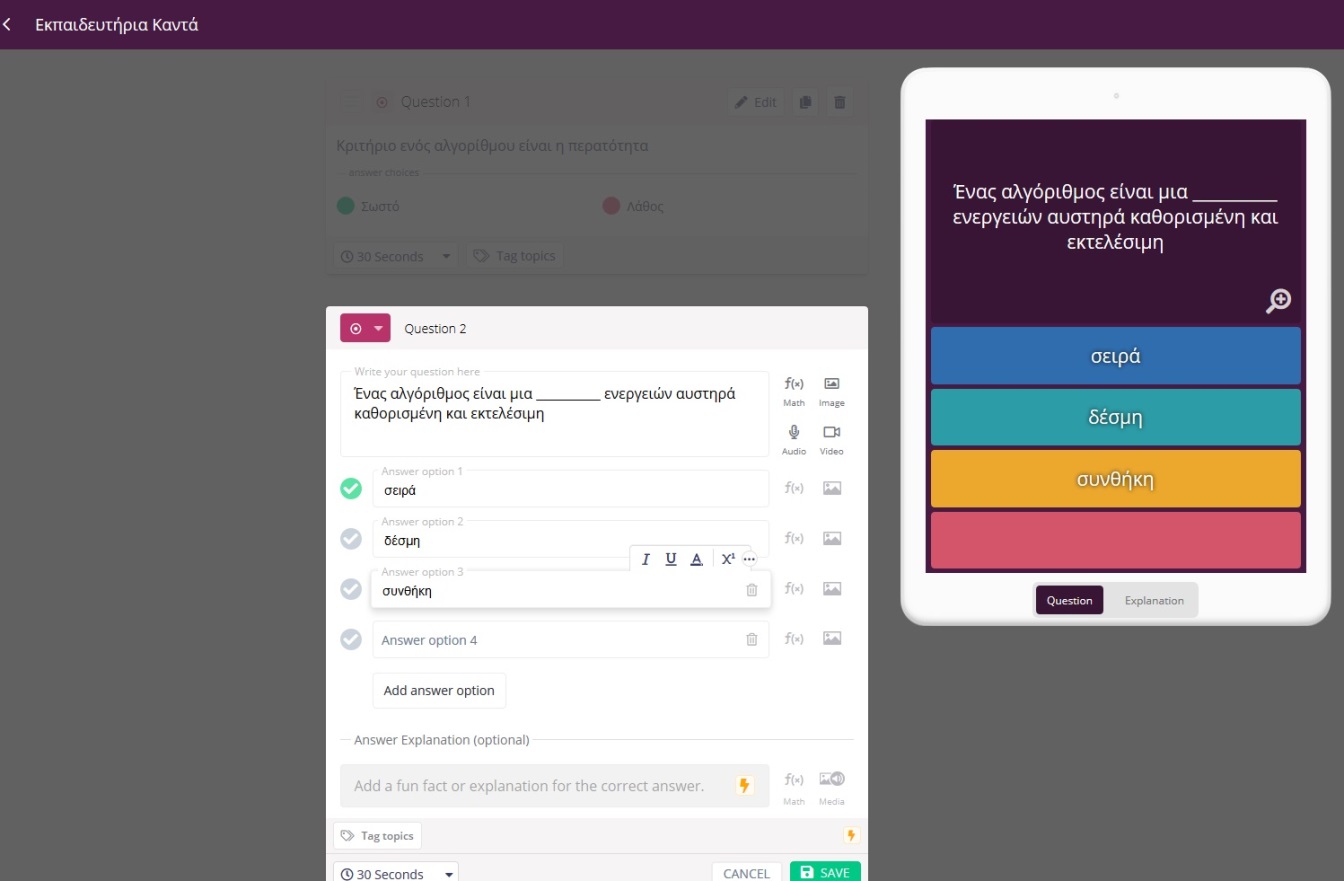 Όταν ολοκληρωθούν οι ερωτήσεις επιλέγουμε το publish στην επάνω δεξιά γωνία
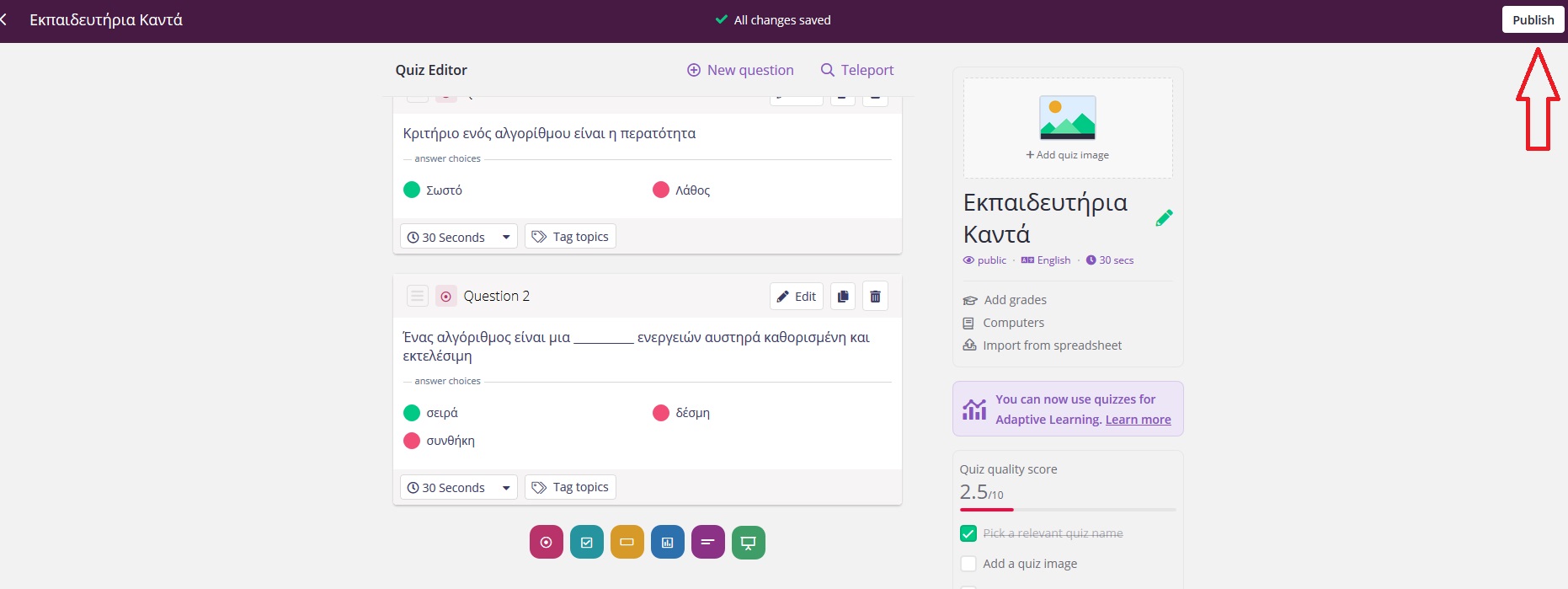 Τελευταίες λεπτομέριες για το τεστ, μια εικόνα που θέλετε, η γλώσσα που θέλετε και μορφή της βαθμολογίας. Στη συνέχεια πατήστε save
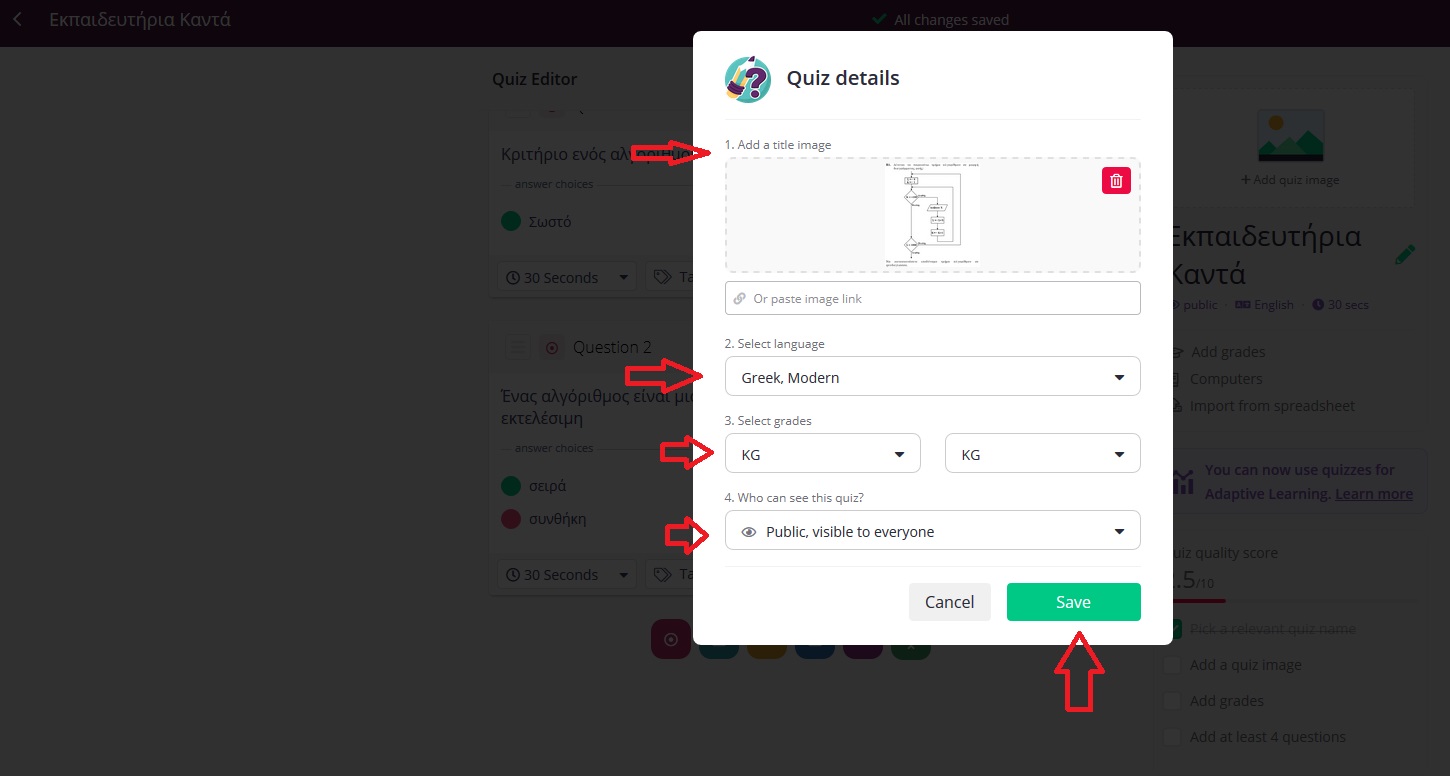 Ήρθε η ώρα να βάλετε στους μαθητές σας το τεστ σας που έχετε ετοιμάσει. Επιλέξτε από την βιβλιοθήκη με τα τεστ σας, αυτό που θέλετε ξεκινήστε νέο τεστ και επιλέξτε την κλασική του έκδοση
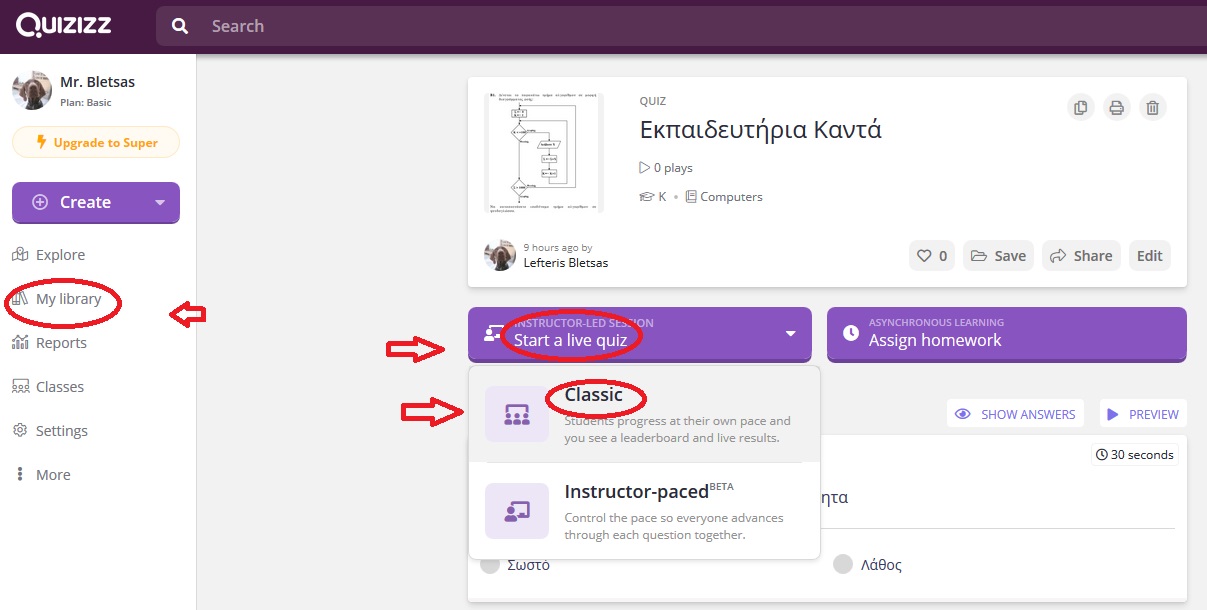 Η επιλογή instructor-paced, σας επιτρέπει να δίνετε εσείς το ρυθμό στην αλλαγή των ερωτήσεων.
Στην επόμενη οθόνη επιλέξτε continue
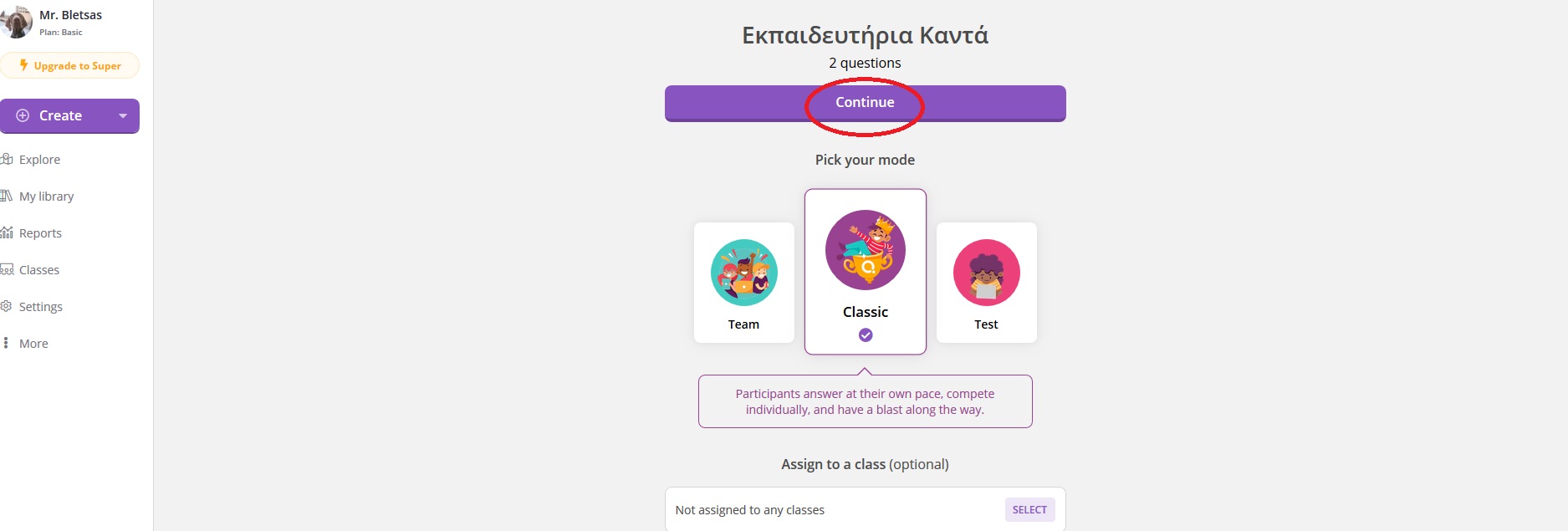 Η επιλογή assign to a class, σας δίνει το δικαίωμα να το αναθέσετε σε τάξη που έχετε ήδη δημιουργήσει, θα το δούμε όμως σε επόμενη φάση.
Στην επόμενη οθόνη επιλέξτε share via και στην συνέχεια κάντε copy link
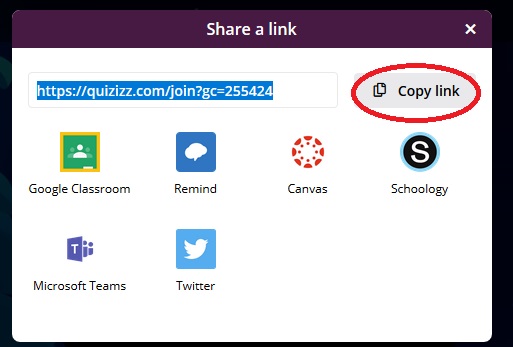 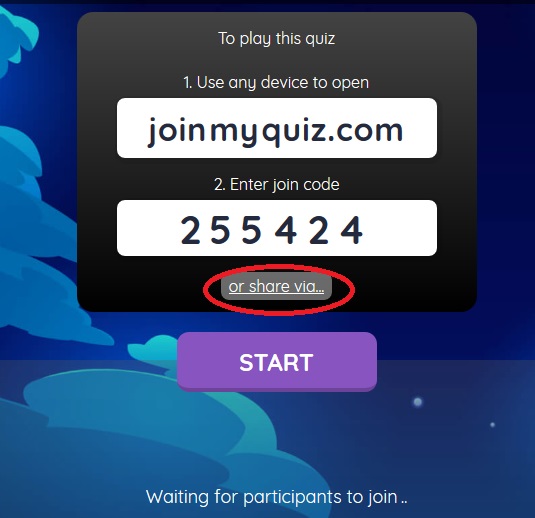 To link αυτό μπορείτε να το στείλετε με όποιον τρόπο θέλετε στους μαθητές σας.
Οι μαθητές σας βλέπουν την οθόνη αριστερά όπου επιλέγουν το όνομα τους και επιλέγουν start, ενώ εσείς μόλις οι μαθητές συνδεθούν θα βλέπετε την οθόνη δεξιά όπου επιλέγετε start για να αρχίσει το τεστ.
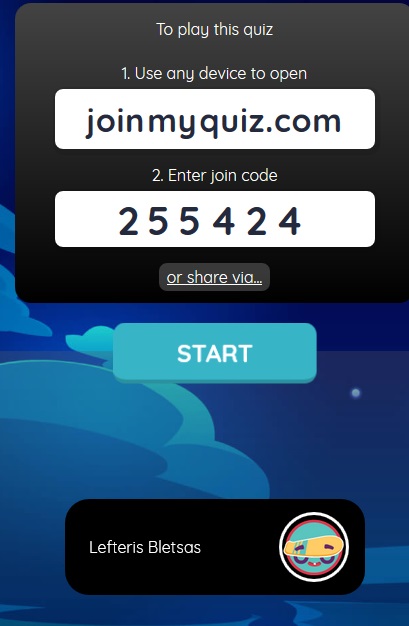 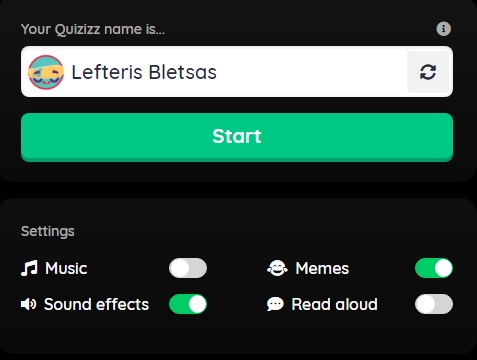 Οι μαθητές σας βλέπουν την οθόνη όπου απαντούν στις ερωτήσεις, βλέπουν τον χρόνο για την κάθε ερώτηση ψηλά και πόσες ερωτήσεις έχουν ήδη απαντήσει ψηλά αριστερά του και πόσο σκορ έχουν κάνει ψηλά δεξιά.
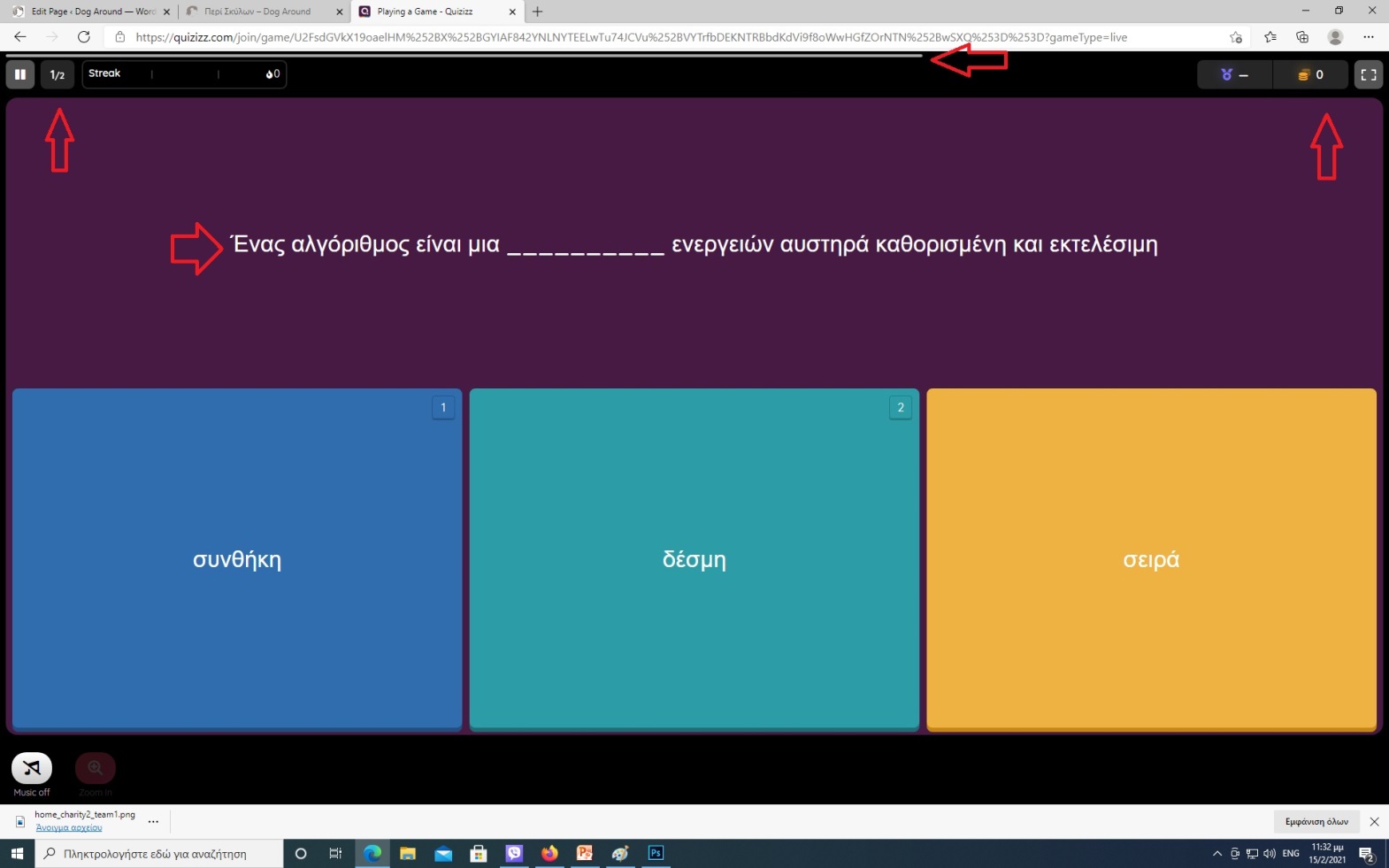 ενώ εσείς μόλις οι μαθητές απαντούν θα βλέπετε την πορεία τους στην παρακάτω οθόνη
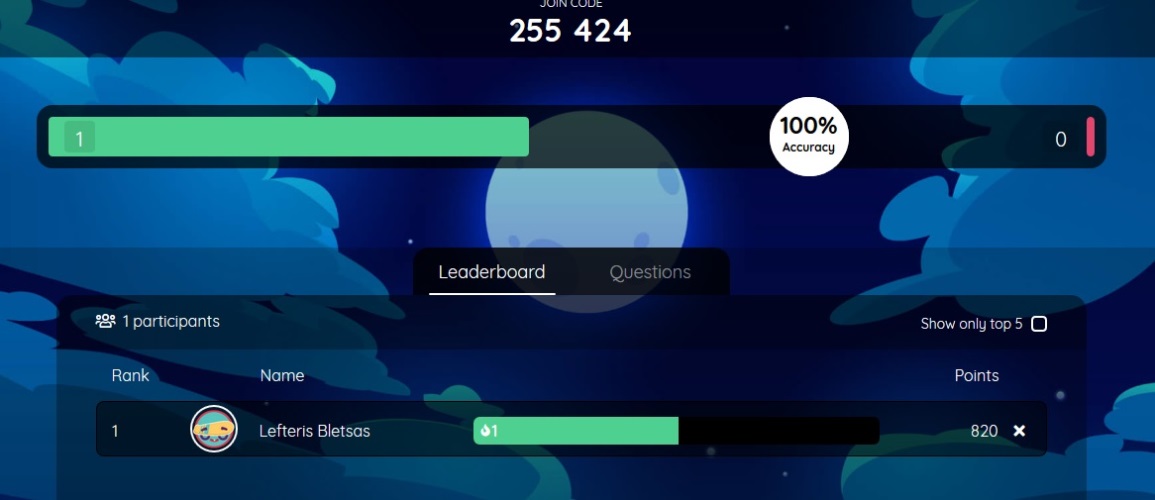 ενώ όταν τελειώσουν με τις απαντήσεις τους θα βλέπετε άμεσα τα ποσοστά επιτυχίας τους
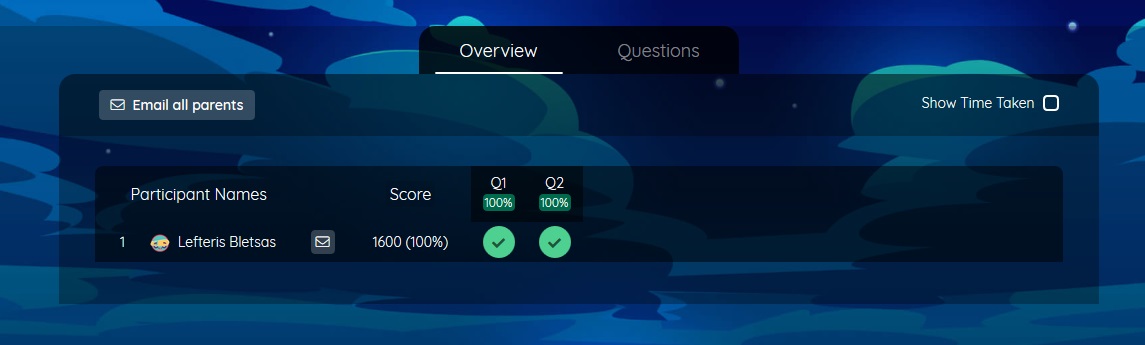 Σε δεύτερο χρόνο και ενώ έχουν τελειώσει όλοι οι μαθητές σας μπορείτε να δείτε επιλέγοντας το reports τις απαντήσεις κάθε μαθητή και μπορείτε να τις κατεβάσετε σε excel από την επιλογή download στον υπολογιστή σας
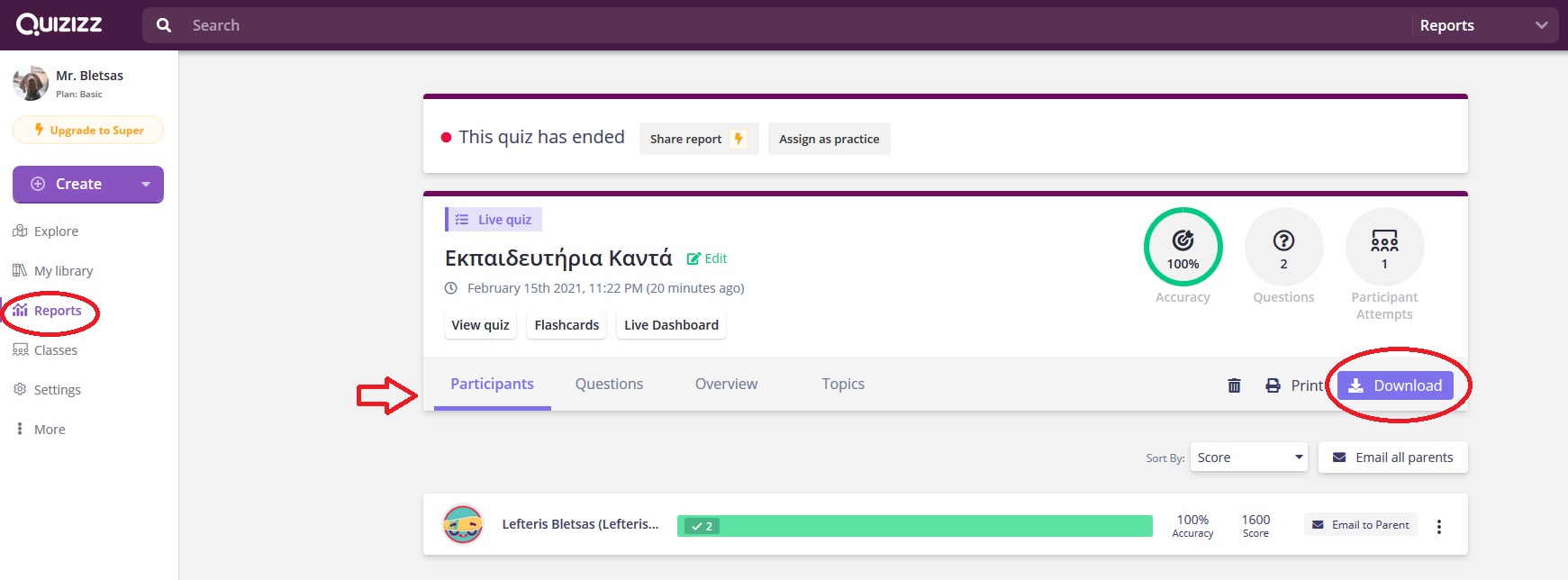 Σας ευχαριστούμε πολύ
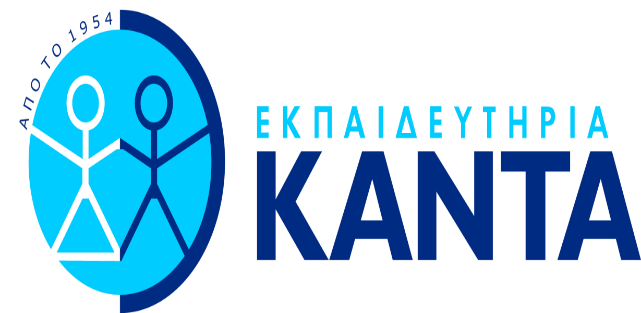